Комплексная игра как инструмент воспитания в лагере дневного пребывания
Л.А. Давыдова, заместитель директора по организационно-массовой работе ГОАУ ДО ЯО ЦДЮТТ
Программа воспитания для организации отдыха детей и их оздоровления
Примерная программа воспитания для организации отдыха детей и их оздоровления
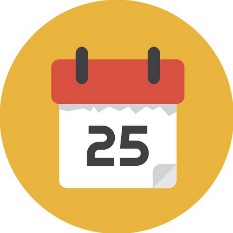 Примерный календарный план воспитательной работы на 2022-2023 учебный год
https://307226.selcdn.ru/fcdo/unauth/950d33/993eff9e5e41e5147397cbd3f3129b074b1239e7.pdf
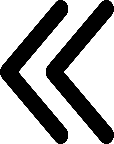 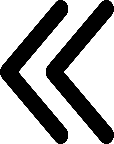 https://docs.edu.gov.ru/document/e421fdbbfe3a7cce126ac37a12cc4301/
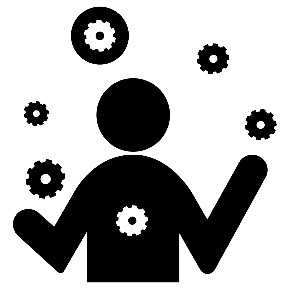 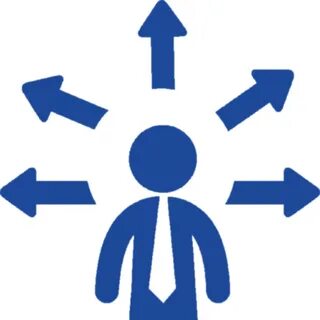 2023 год - Год педагога и наставника
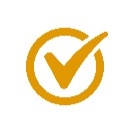 Праздники и памятные даты (период смены лагеря)
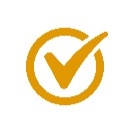 8 инвариантных модулей
6 вариативных модулей
Юбилейные даты со дня рождения писателей, музыкантов, художников и других деятелей
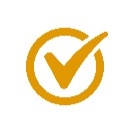 https://fcdtk.ru/page/1650273073286-vospitanie-v-lagere
Инвариантные модули
Церемония подъема (спуска) Государственного флага РФ и исполнение Государственного гимна РФ, Дни единых действий, «Движение первых», «Цивилизационное наследие России», просветительский проект «Без срока давности», «Содружество Орлят России», ключевыые мероприятия:  открытие и закрытие смены, тематические дни, мероприятия (акции, фестивали и т.д.)
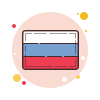 Модуль «Будущее России. Ключевые мероприятия»
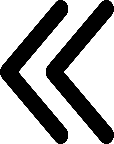 Формирование и сплочение отряда, принятие совместно с детьми законов и правил отряда, диагностика интересов детей, аналитическая работа с детьми (огонёк), КТД предполагающая участие каждого члена коллектива во всех этапах организации деятельности от планирования до анализа
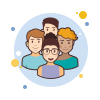 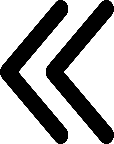 Модуль «Отрядная работа.КТД»
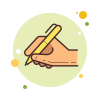 Самоуправление на уровне лагеря/отряда, применение метода чередования творческих поручений
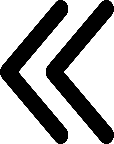 Модуль «Самоуправление»
Инвариантные модули
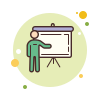 Модуль «Дополнительное образование»
Деятельность кружковых объединений, секций, клубов по интересам, студий, дополняющих программы смен в условиях детского лагеря
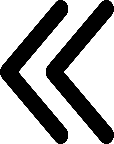 Модуль «Здоровый образ жизни»
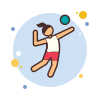 Физкультурно-спортивные мероприятия, просветительские беседы, направленные на профилактику вредных привычек, мероприятия на свежем воздухе
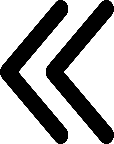 Модуль «Организация предметно-эстетической среды»
Тематическое оформление интерьера помещений лагеря, озеленение территории, оформление отрядных уголков, звуковое пространства, «места новостей»
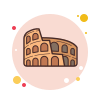 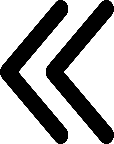 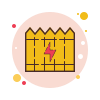 Модуль «Профилактика и безопасность»
Профилактические воспитательные мероприятия по различным опасным сферам: цифровая среда, ЧС, здоровье (курение, алкоголь), дорога и т.д.
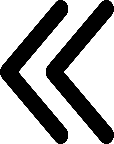 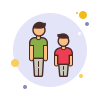 Актуализация детьми норм и ценностей через личность вожатого/воспитателя.
Модуль «Работа с вожатыми/воспитателями»
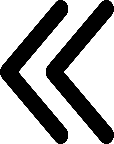 Вариативные модули
Родительские форумы при интернет-сайте детского лагеря, тематические родительские дни, индивидуальное консультирование по запросу (если есть возможность)
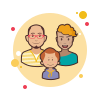 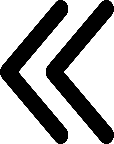 Модуль «Работа с родителями»
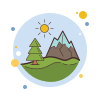 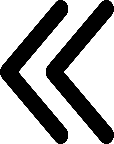 Туристские походы, экологические тропы, тематические экскурсии
Модуль «Экскурсии и походы»
Профориентационные игры, экскурсии на предприятия, встреча с носителями профессии, участие в работе всероссийских профориентационных проектов
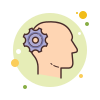 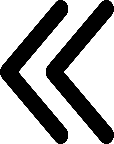 Модуль «Профориентация»
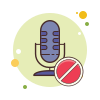 Детский редакционный совет, детский медиацентр, детская интернет-группа, детская киностудия, конкурсы детских медиа
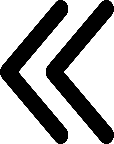 Модуль «Детское медиа-пространство»
Онлайн-мероприятия в официальных группах детского лагеря, освещение деятельности детского лагеря в официальных группах в социальных сетях и на официальном сайте детского лагеря
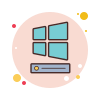 Модуль «Цифровая среда воспитания»
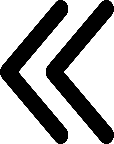 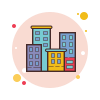 Участие представителей организаций-партнеров, проведение на базе организаций-партнеров экскурсий, социальные проекты
Модуль «Социальное партнёрство»»
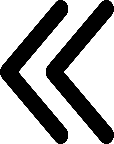 Комплексная игра (игровая модель)
Специфические особенности комплексных игр
1. Наличие основной развивающей идеи
Комплексная игра – это игра, которая содержит в себе одновременно подвижные, ролевые, познавательные, состязательные элементы, объединённые единым сюжетом и темой
2. Наличие ведущей досуговой деятельности, наполненной игровыми и неигровыми элементами
3. Обособление детей в игре во времени и пространстве от реальной жизни в условиях реальной жизни
4. Разнообразие игровых ролей, игровых положений, дающих выход самоактуализации, возможности самоконтроля, самовнушения, самоорганизации, самооценки
Комплексная игра – игра, соединяющая совокупность разнородных творческих занятий, действий, игр, составляющих одно целое, дающих единый педагогический эффект
5. Достаточная для реализации принципа удовольствия длительность пребывания в коллективной творческой деятельности отдельного индивида
Учитываем при разработке программы лагеря (комплексной игры)
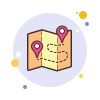 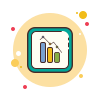 Возраст 
Количество участников, отрядов
Место (условия)
Сроки (длительность)
Особенности детей, их интересы
Критические точки смены
Логику развития игры (смены) + развитие сюжета
Модули программы воспитания
Разнообразие используемых досуговых форм
Цель и результат
Кадры
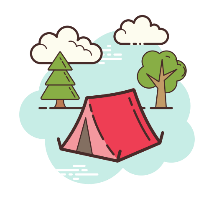 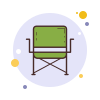 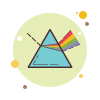 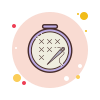 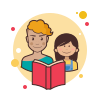 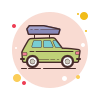 Информационные источники
http://refac.ru/kompleksnye-igry-kak-kollektivnaya-tvorcheskaya-dosugovaya-deyatelnost/
https://summercamp.ru/Критические_точки
https://studfiles.net/preview/1720055/
http://studopedya.ru/1-8855.html
https://studopedia.ru/10_269243_logika-razvitiya-smeni-krizisnie-periodi.html
https://megalektsii.ru/s155584t5.html
Контактная информация:
Лариса Александровна Давыдова, заместитель директора по организационно-массовой работе государственного образовательного автономного учреждения дополнительного образования Ярославской области Центра детско-юношеского технического творчества
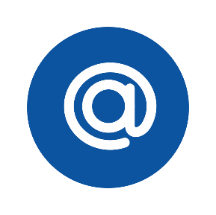 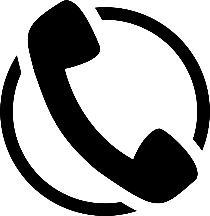 dutt.yaroslavl@yarregion.ru
(4852)72-89-95
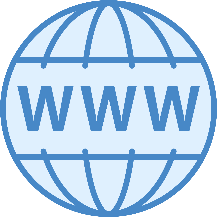 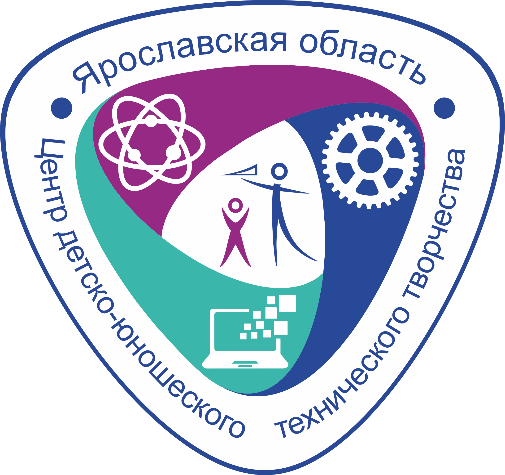 https://cdutt.edu.yar.ru/
https://vk.com/yarbezopasnost
https://vk.com/yartehtvorchestvo
https://vk.com/cdutt_yar
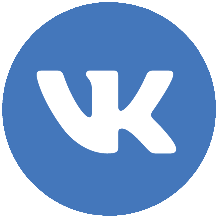 Дни единых действий, тематические дни
2023 год - Год педагога и наставника
Июнь
1 июня - День защиты детей
6 июня - День русского языка – Пушкинский день России
12 июня - День России
22 июня - День памяти и скорби
27 июня - День молодёжи
Июль
8 июля - День семьи, любви и верности
30 июля - День Военно-морского флота
Август
12 августа - День физкультурника
22 августа - День Государственного флага Российской Федерации
23 августа - 80 лет со дня победы советских войск над немецкой армией в битве под Курском в 1943 году
27 августа - День российского кино
Юбилейные даты со дня рождения писателей, музыкантов, художников и других деятелей
6 июня - 120 лет со дня рождения композитора, педагога, дирижера Арама Хачатуряна (1903 - 1978)
14 июля - 280 лет со дня рождения поэта Гавриила Романовича Державина (1743 - 1816)
19 июля - 130 лет со дня рождения поэта Владимира Владимировича Маяковского (1893 - 1930)
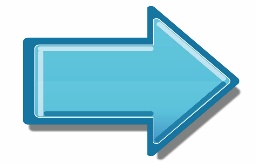